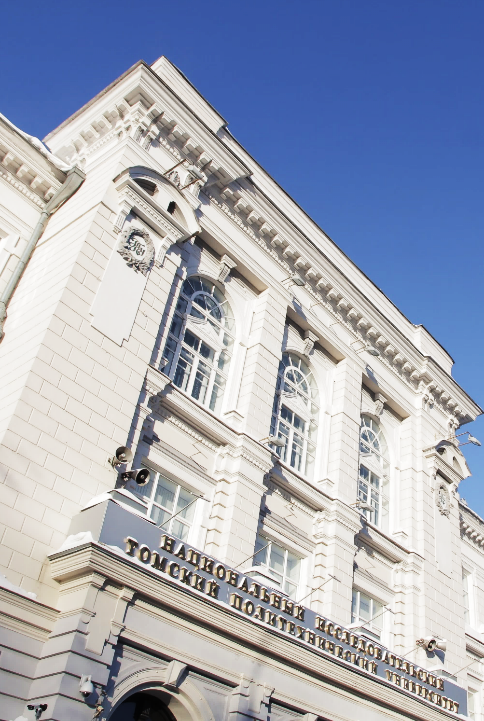 NATIONAL RESEARCH
Tomsk Polytechnic University
Leonid Sukhikh
Acting Rector
date
TPU.RU
About tpu
On May 11, 1896
Sergey Witte, Minister of Finance of the Russian Empire, 
who conceived the idea of a Technological Institute in Tomsk
Dmitri Mendeleev, active member of the committees 
for the development of the institute project
Pyotr Stolypin, Chairman of the Council of Ministers of the Russian Empire, said during his visit to Tomsk Technological Institute in September 1910:
Emperor Nicholas II signed a decree establishing the Technological Institute of Practical Engineers in Tomsk
«
»
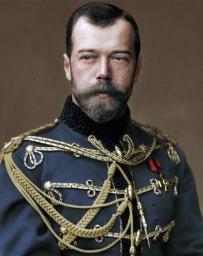 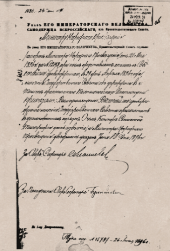 The Institute is well equipped, practical classes predominate in all subjects of the curriculum
NATIONAL RESEARCH 
TOMSK POLYTECHNIC UNIVERSITY
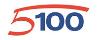 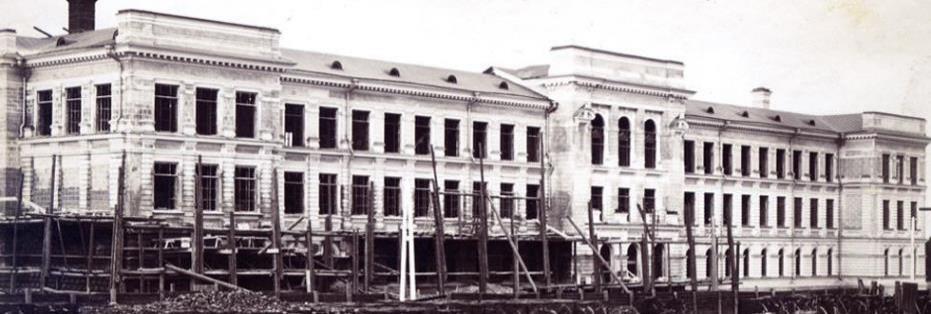 2013–2021 participant in the 5-100 Project, aiming to foster the competitiveness of leading Russian universities
In 1997, TPU was included in the List of the Most Valuable Objects of Cultural Heritage of the Peoples of Russia
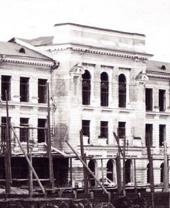 CATEGORY – National Research 
University(since 2009)
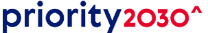 2021participant in the Priority 2030 Program of the Ministry of Science and Higher Education of Russia, Research Leadership Track
2
TPU.RU
TOMSK POLYTECHNICUNIVERSITY
RANKINGS
QS World University Rankings 2023
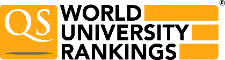 586
11,553 students including 2,517 international students from 38 countries)
838 postgraduate students 
1,248 academic faculty
3,379 total staff
30 bachelor’s programs and 5 specialist programs
34 master’s programs 
3,573 state-funded slots in 2023  (bachelor’s, specialist, master’s and postgraduate)
World University Rankings by Subject
14
(1-е в России)
Engineering Petroleum
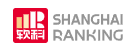 Global Ranking of Academic Subjects
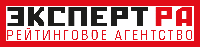 NATIONAL RESEARCH 
TOMSK POLYTECHNIC UNIVERSITY
9
201-300
Mechanical Engineering
The Three University Missions 
Moscow International University Ranking
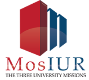 274 (10th in Russia)
The Three University Missions rankings by subject:
Chemical Engineering
Nuclear Physics & Technology
1
2
1
3
Energy, Power Engineering and Electrical Engineering
Oil & Gas Engineering
3
TPU.RU
UNIVERSITY STRUCTURE
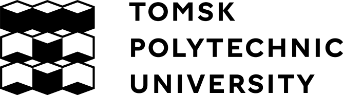 Integrated Master’s-to-PhD programs

World-Class fundamental research
RESEARCH SCHOOLS
SCHOOL OF SOCIAL SCIENCES
Research School of High-Energy Physics
School of Social Sciences
Researchers – PhD holders
Publications 
Academic Reputation
Subject rankings
Research School of Chemistry & Applied Biomaterial Sciences
Humanities and social sciences in engineering training 
Advanced training in soft skills development 
Interdisciplinary studies in humanities and social sciences
Engineering master’s programs 
Applied postgraduate programs 
Engineering solutions
ENGINEERING SCHOOLS
NATIONAL RESEARCH 
TOMSK POLYTECHNIC UNIVERSITY
School of Earth Sciences & Engineering
School of Non-Destructive Testing
School of Advanced Manufacturing Technologies
School of Energy & Power Engineering
Highly qualified engineers 
Advanced technologies
R&D revenue 
Reputation among employers
SMART ENERGY SYSTEMS ADVANCED ENGINEERING SCHOOL
School of Nuclear Science & Engineering
School of Computer Science & Robotics
Applied Master’s in Entrepreneurship 
Corporate training 
MBA, MTA, Presidential Program for Management Training
BUSINESS SCHOOL
Business School
Training of the next generation engineers based on digital solutions in the fuel and energy sector
Cross-industry implementation of domestic IT products 
R&D for digital solutions in energy industry
Entrepreneurs 
Incomes from business training 
Innovative environment 
Startup community
4
TPU.RU
ОБРАЗОВАТЕЛЬНАЯ ДЕЯТЕЛЬНОСТЬ
STUDENT NUMBER
2500+
online courses for full-time and extramural programs
36 bachelor’s degree programs
7 
specialist degree programs
6
network bachelor’s programs
12,297,  
including2,632 international students from 63 countries
240+ 
virtual simulators for full-time and extramural studies
71 master’s degree programs
63 postgraduate programs
36
network master’s programs
NATIONAL RESEARCH 
TOMSK POLYTECHNIC UNIVERSITY
80
professional development programs
280+
advanced training programs
9000+
students completed continuing education programs
32 doctoral programs
5
TPU.RU
EDUCATION
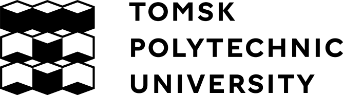 3
1
2
4
3
Networking project of International Engineering Institute of Shenyang University of Technology and Tomsk Polytechnic University
Academic program in Condensed Matter Physics with Jilin University
Academic programs in Automation of Technological Processes and Productions with Henan University of Science and Technology (HUST)
International Center for Nuclear Education at TPU
development and delivery of international advanced training courses and programs, professional development programs for foreign nationals tailored to the needs of Rosatom, IAEA, and national nuclear agencies of foreign countries
programs to promote Russian nuclear education in Africa, Latin America and South-East Asia
Started in 2022
534 students 
4 programs
Annual admission 
     60+ students
Number of students 144 
Number of graduates 200+
Annual admission at HUST 100+ 
Number of students at TPU
      65
NATIONAL RESEARCH 
TOMSK POLYTECHNIC UNIVERSITY
a full range of English-taught programs in nuclear power engineering and nuclear medicine 
5 advanced training programs 
91 graduate and postgraduate students
100+students completed continuing education programs
PROGRAMS
PROGRAMS
PROGRAMS
Automation of Technological Processes and Productions (Bachelor’s)
Automation of Technological Processes and Productions (Master’s)
15.03.04
Mechanical Engineering (Bachelor’s)  
Instrumentation (Bachelor’s)   
Computer Science and Engineering (Bachelor’s)
Material Science and Technology (Bachelor’s)
15.03.01
Physics (Bachelor’s)
Physics (Master’s)
Condensed Matter Physics (Postgraduate)
03.03.02
PROGRAMS
Nuclear Physics and Technology (Bachelor’s)
Nuclear Physics and Technology (Master’s)
Nuclear Power Plants, Fuel Cycle and Radiation Safety (Postgraduate)
14.03.02
03.04.02
12.03.01
1.3.8.
14.04.02
15.04.04
09.03. 10
2.4.9.
22.03.01
6
TPU.RU
SCIENCE & RESEARCH
TPU is in the top 10 Russian universities for R&D funding capacity
Total R&D volume is over 3,27 billion RUB
Extra-budgetary funds is over 2,18 billion RUB
804 WOS-indexed articles, including 
478 publications in Q1 and Q2 journals
Annually, up to до 250 million RUB are allocated for young researchers,  80 % средств of which are from grants and programs.
 Each year, TPU students receive more than 1000 grants and scholarships based on the results of international, Russian and regional competitions of research projects and graduation theses.
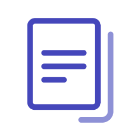 PUBLICATIONS
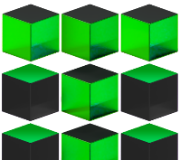 NATIONAL RESEARCH 
TOMSK POLYTECHNIC UNIVERSITY
1072 SCOPUS- -indexed articles, including615 publications in Q1 and Q2 journals
Admission
251 – postgraduate students
220 – state-funded
31 – self-funded
69 – international trainees 
94% – with research backgrounds
Thesis defense 
119 – completed postgraduate programs
67 – candidate’s theses
3 – doctoral thesis
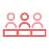 HIGHLY QUALIFIED STAFF TRAINING
7
TPU.RU
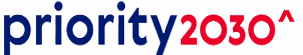 TPU in the PROGRAM OF THE MINISTRY OF SCIENCE AND HIGHER EDUCATION OF RUSSIA
ENERGY OF THE FUTURE
HEALTHCARE ENGINEERING
NEW ENGINEERING EDUCATION
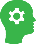 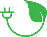 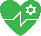 The project is designed to consistently reassemble educational programs at the university, explore and test new tools and models of engineering education, and disseminate best practices together with leading engineering universities of Russia.
The project addresses conventional fossil fuels, advanced energy (nuclear and fusion energy, renewable energy sources), and frontier hydrogen energy. 
It aims to create new technologies, set up expert and tech centers for the design of policies, norms and standards governing these fields, as well as to provide staff training.
The project aims to develop the Federal Technology Reference Center for Healthcare Engineering specializing in ionizing radiation technology in radiology, radiotherapy, and nuclear medicine. It will facilitate the implementation of TPU developments.
The project will shape the framework and environment for the creation and testing of new models of engineering education in Russia.
NATIONAL RESEARCH 
TOMSK POLYTECHNIC UNIVERSITY
8
TPU.RU
TPU IN THE UNIVERSITY TECHNOLOGY ENTREPRENEURSHIP PLATFORM PROJECT
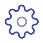 STARTUP STUDIO OF TOMSK UNIVERSITIES
ECOSYSTEM OF STUDENT TECHNOLOGY ENTREPRENEURSHIP AT TPU
TRACKS
Energy
Biotechnology and Advanced Materials
IT, Electronics, Communications
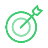 Projects of the Ministry of Science and Higher Education with the support of the National Technology Initiative (NTI):
GOAL
to bring to market new tech businesses that have emerged at universities
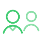 NATIONAL RESEARCH 
TOMSK POLYTECHNIC UNIVERSITY
PARTICIPANTS
2 NTI accelerator programs - 140 shortlisted projects
Entrepreneurial Boiling Point–  more than 180 events in 2023
University students
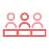 FOUNDERS
2022–2025
ECOSYSTEM PERFORMANCE:
Fund for Infrastructure and Educational Programs
Open Innovation Startup Studio 
TPU
TSU
TUSUR
150 million RUB investments 
72 stratup projects 
25 startups
91 startups as graduation theses
21 winners of the Student Startup Contest supported by Innovation Promotion Fund
6 grant winners from the Employment Center of Tomsk Region for the startup project implementation (100,000 RUB)
Industrial partners: Rostec, Gazprom Neft, Rosneft, Roscosmos and others
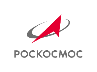 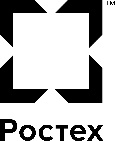 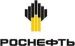 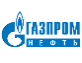 9
TPU.RU
STRATEGIC PARTNERSHIP
TOU is a flagship university
Annually, the demand for TPU graduates, both bachelor’s and master’s, is more than twice as high as the number of graduates.
Gazprom
Rosatom
Rosneft 
ISS-Reshetnev 
Microgen
System Operator of the United Power System
RAO Energy Systems of the East»
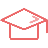 >90 %
graduates are employed by the companies offering work placements
TPU has entered into more than 600 cooperation and collaboration agreements with enterprises and organizations of various forms of incorporation
NATIONAL RESEARCH 
TOMSK POLYTECHNIC UNIVERSITY
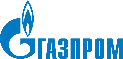 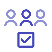 TPU participates in
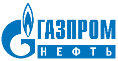 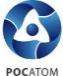 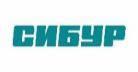 17 innovation development programs (IDPs) for state-owned companies 
24 out of 36 technology platforms
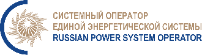 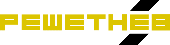 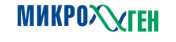 10
TPU.RU
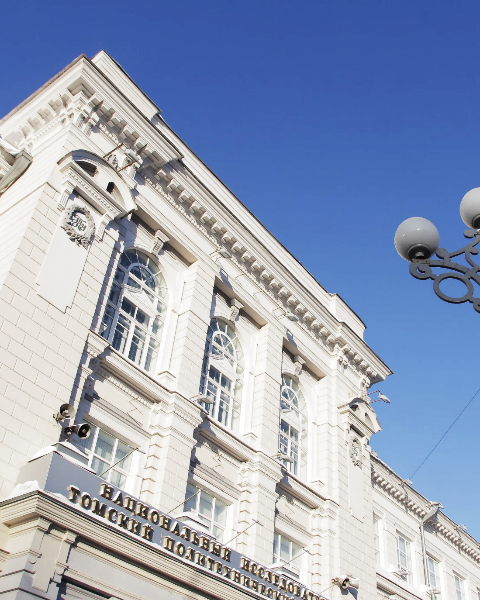 THANK YOU FOR YOUR ATTENTION
NATIONAL RESEARCH 
TOMSK POLYTECHNIC UNIVERSITY
11
TPU.RU
TPU in the ADVANCED ENGINEERING SCHOOLS project supported by Russian MINISTRY OF SCIENCE AND HIGHER EDUCATION
GOALS UNTIL 2030
KEY CONCEPTS
SMART ENERGY SYSTEM, ADVANCED ENGINEERING SCHOOL (SES AES)
Advanced development of research and technology products
Professional master's degree in engineering
Convergence of fuel and energy businesses with education
Digital solutions for fuel and energy sector
Business-oriented approach
Involvement of partners in education management
Cross-sectoral ecosystem integrator– 2,5 bn for R&D
New gen engineers – 1500 graduates
Teachers with hands-on experience - 100% researchers, 
     15% from businesses
University transformation driver
HIGH-TECH COMPANIES
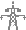 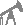 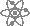 NUCLLEAR POWER
OIL&GAS
ELECTRIC POWER
NATIONAL RESEARCH 
TOMSK POLYTECHNIC UNIVERSITY
SMART ENERGY SYSTEMS AES
Training new gen engineers with a focus on digital solutions for the fuel and energy sector
Engineering center
Cross-industry implementation of domestic IT products
Retraining of current engineers and teachers
Research and development, implementation support
Expertise and consulting
TOOLS
37 programs  
12 research projects 
8 new workplaces for education and training
4 IT spin-offs
Process and operation greenfield
SES AES office spaces at companies 
Internship with industrial partners
KEY PARTNERS
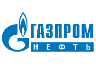 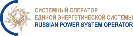 HIGHER EDUCATION SYSTEM
Network educational programs
Transfer of best practices
Internships with industrial partners
International educational programs
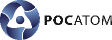 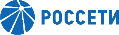 12